Model Development and Review
CIMI/FHIR/HSPC Meeting
August 11, 2015
Stan Huff
Tom Oniki
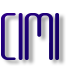 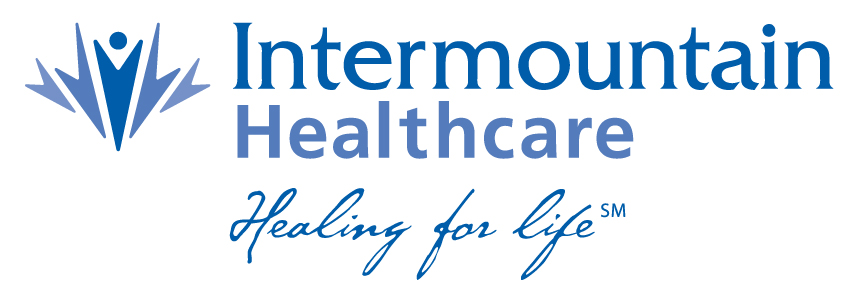 Challenges and Opportunities
There will be thousands of “models” to review
Balloting a model or a collection of models like they are a typical standard specification is not a good process.  Models are much more like terminology or other knowledge assets
Clinicians that have an interest in reviewing the content are rare
The review process may be helped by tools that are tailored to a specific audience
Currently practicing front line clinicians
Physician and nurse informaticists
“Real” review typically only happens when people are implementing and then using the models
Theoretical Model Lifecycle
Model initiated
Imported from an existing source
Authored de novo 
Load model into the repository – status set to incomplete
Validate syntax
Check for redundant models
Assign the model to an isosemantic family
Assure that all terminology bindings exist and are valid
When model is complete – update status to “ready for review”
When clinical review is complete – update status to DSTU
When model has been used in a working system – update status to “in use”
If the model becomes obsolete – update status to “deprecated”
Model Repository and Model Adoption
Model Repository
Model Adoption
A Possible Process
Ongoing model import and creation ala CIMI, openEHR, DCMs, etc.
Per conversation yesterday
Put the models in a registry
Need a registry
Need a terminology server
Initiate specific useful and valuable interoperability projects
Engaging project that will provide real value to some clinical community
Projects should involve two or more organizations to insure that the solutions are generalizable and interoperable
Review models that are needed for the specific use cases (at the logical level)
Individual physician review
Review of expert professional bodies
Need user friendly tools for model and data entry review
(evaluate models according to ISO 13972)
Track review and use in the “Model Adoption” database
Generate the FHIR profiles
(Questions were raised about how possible or automatable this process can be)
Complete the programming and implementation of the project
Share the experience, correct the models
Repeat with new projects that add value
(Do a real project soon to sort out the real issues from the imagined issues)
(Need to implement processs which support model driven testing (such as TDD).